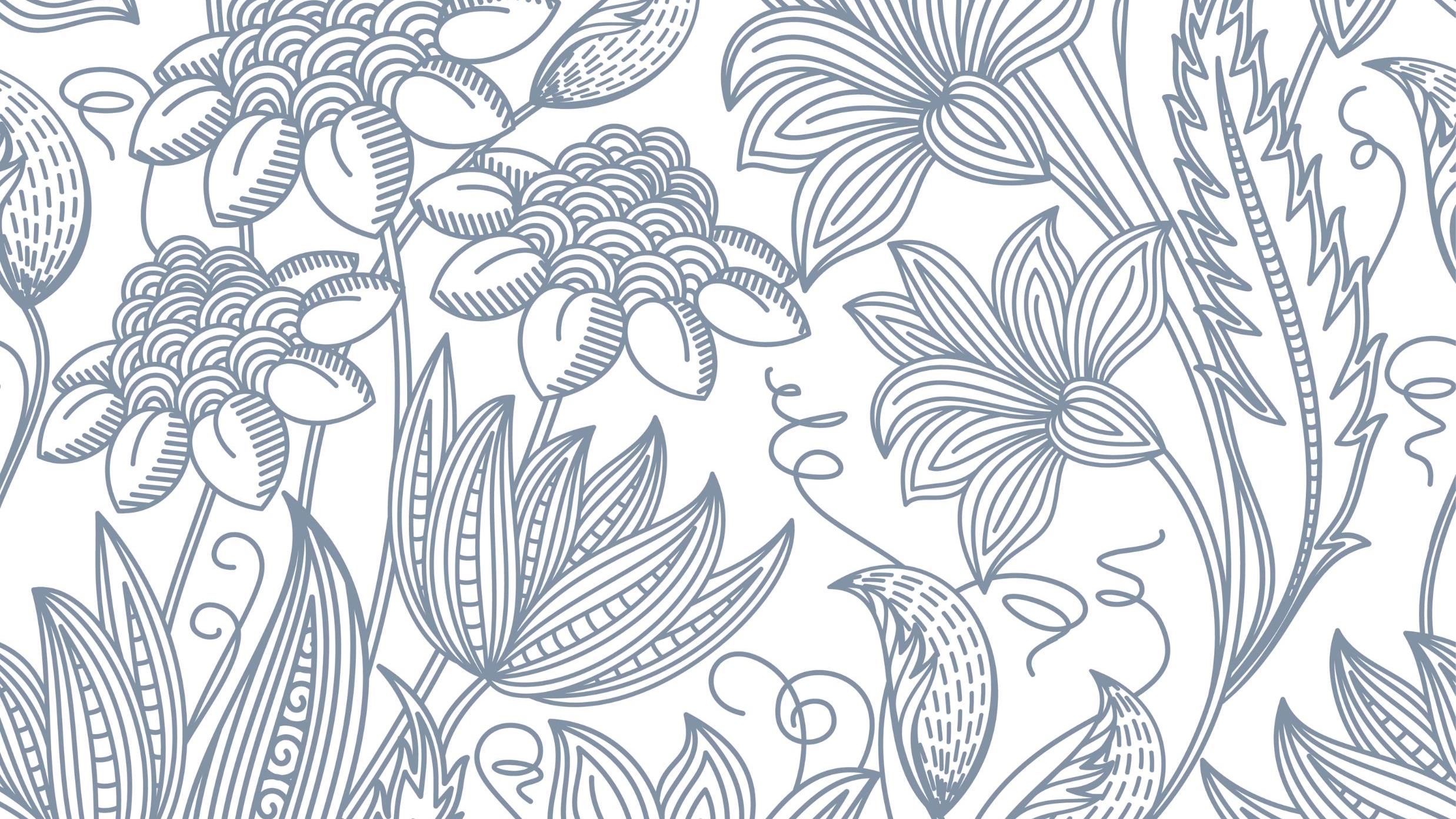 Welcome to Class 3
13.9.23
Aims of the session.
Staffing
Ms Godby-Blake and Mr Whipps are the class teachers. 
Ms Godby-Blake is in class Monday to Wednesday and Mr Whipps on Thursday and Friday. Mr Whipps also teaches on Tuesday afternoon. 
Miss Bawden and Mrs Dungey are our TAs.
Miss Bawden is in class on Tuesday morning and Thursday. Mrs Dungey is in class on Monday, Tuesday afternoon and Friday.
Timetable and key dates.
PE sessions are on Monday. For this half term, there is additional PE on Tuesday. Children should come to school in their PE kits.
Times tables are tested on a Friday. Each child has a specific areas they are focussing on and will be tested on each week. Please encourage them and support with the learning of all times tables. 
99 Club is each Friday. The children are tested on recall of mental maths skills. 
Homework is due in each Friday and will be celebrated as a class.  
There will be a full Wild Tribe day each half term to allow the children to access outdoor learning in more depth. 
The class blog will be updated with specific dates along with evidence of the learning. 
Spellings are given out on Monday and tested on Friday.
Curriculum
In Class three where is a step up in challenge. 
We have an enquiry-led curriculum each half term. This term we will be looking at Ancient Greece our question is: 

“Who were the Ancient Greeks and what did they do for us?”

Other subjects, where suitable, will like to this question. 
Other subjects will be stand alone but appropriately differentiated.
Class 3 specific details
SATS
These will go ahead again in May 2023. The Year 6 will have a week of testing on maths, reading and spelling and punctuation. 
There will be “Hot Chocolate Club” starting this half term at lunchtime on Tuesday to focus on any gaps in learning and getting the children ready for the tests. 
This will be extended to an after school club later in the term. 

Homework
There is a homework grid that children can choose from each week. The choice is linked to a reward of housepoints for completion. 
Friday breaktime can be used to complete any homework or for support. 
Each week the children are expected to practise their spellings, handwriting and complete the maths consolidation to embed their learning. 
Maths homework will be sent out separately and will be a revision of the learning done that week. It is due in two weeks from the date it is issued.
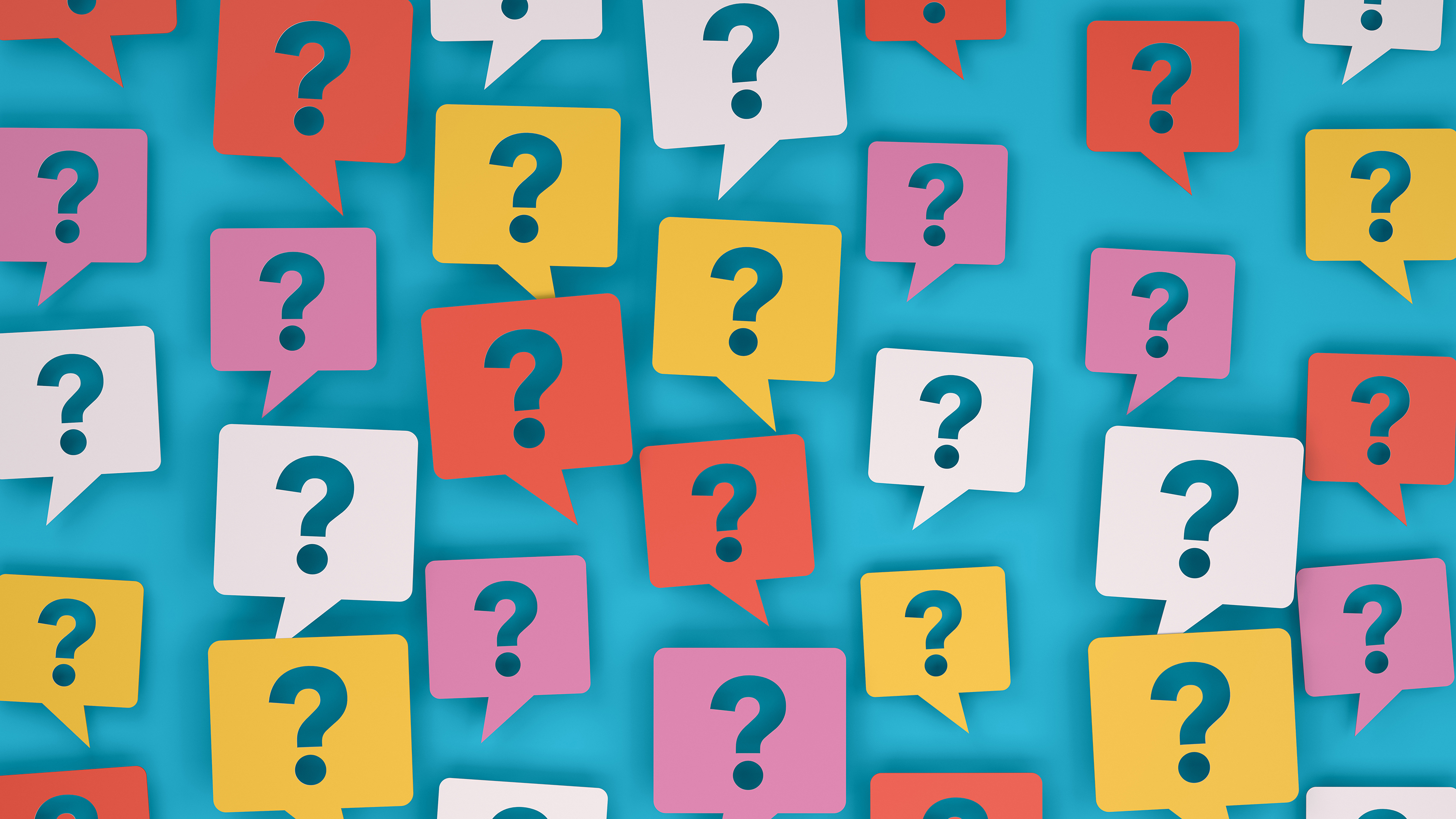 Any questions for us?